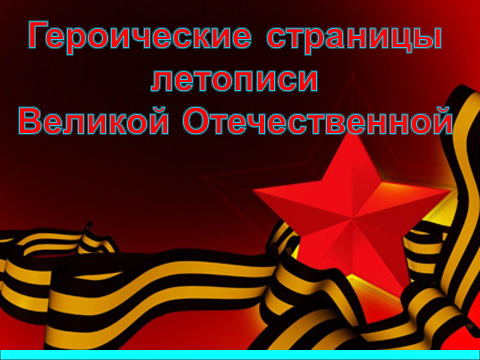 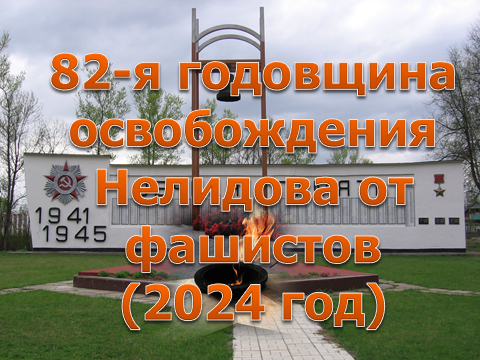 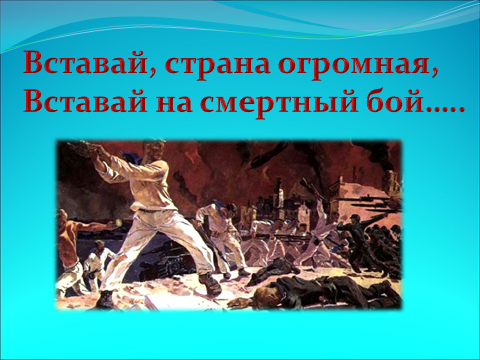 «Костёр истории      
не только освещает прошлое, но и отбрасывает свои блики на настоящее и будущее»
(писатель- фронтовик    Ю. Трифонов)
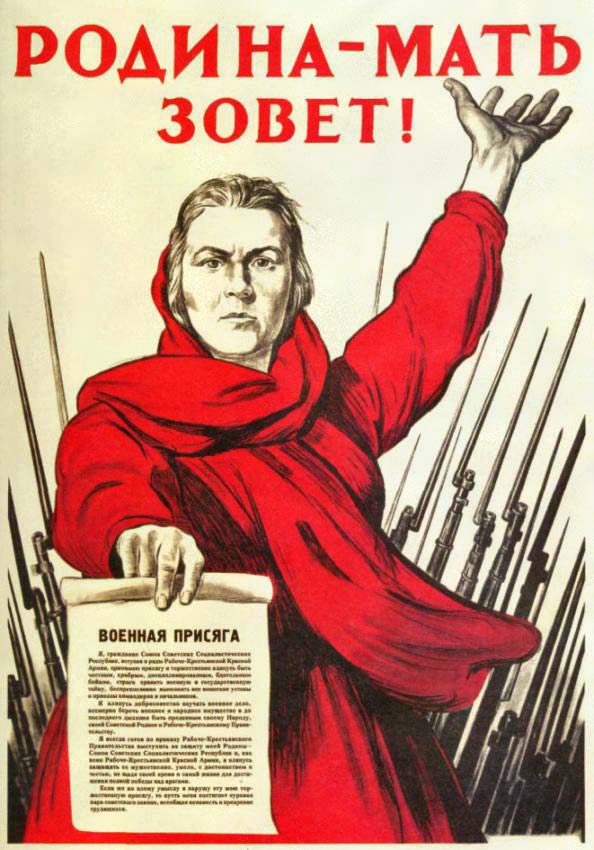 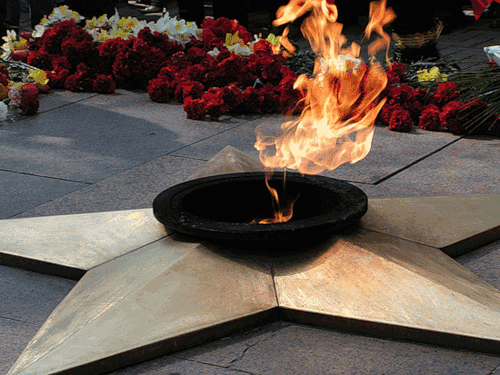 Фашисты оккупировали Нелидово     9 октября 1941 года.
Военные действия и четырехмесячная оккупация          (109 дней) принесли неизмеримые страдания населению, причинили огромный материальный ущерб. Посёлок был почти полностью разрушен. Уцелело лишь несколько домов.
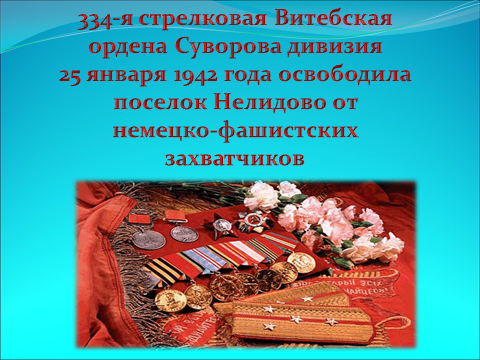 За годы войны из Нелидовского района было призвано по мобилизации-8627, 
погибло на фонтах свыше 4000 человек.
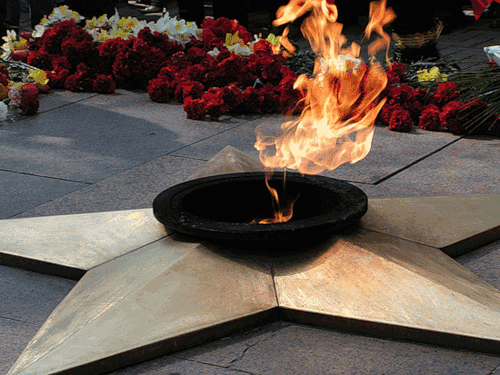 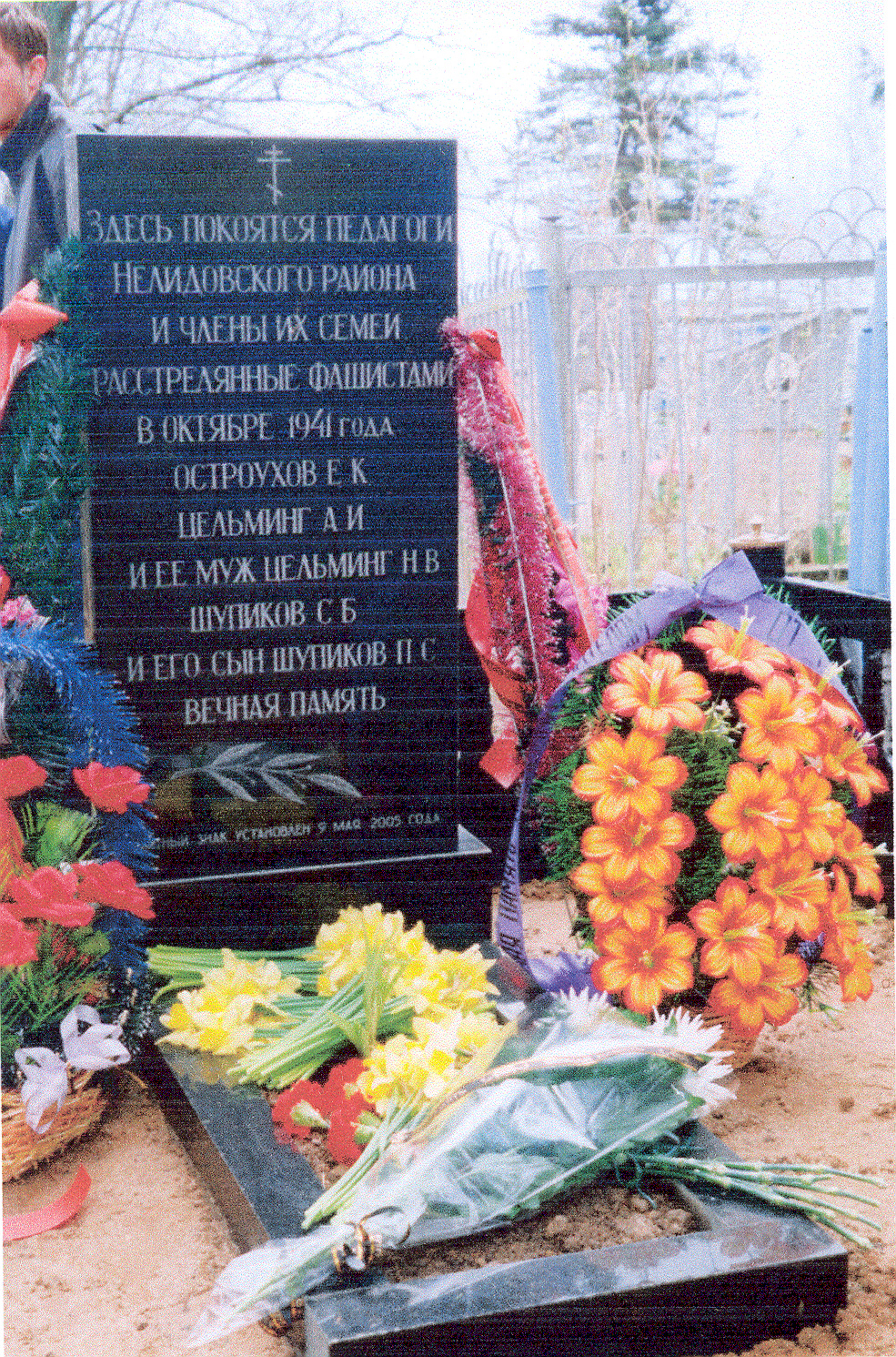 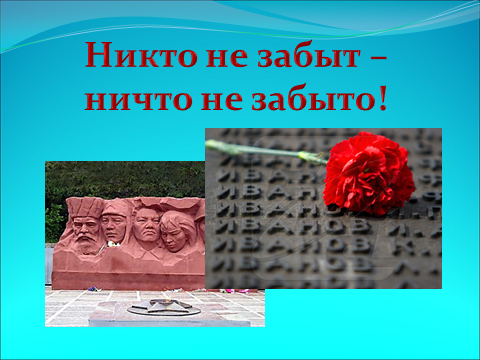 В нашем городе и районе насчитывается 30 воинских захоронений,
в братских могилах покоятся 4953 советских бойца.
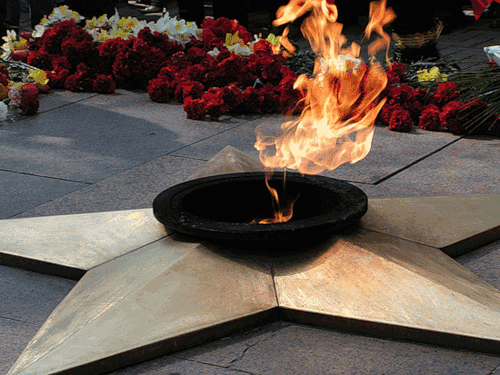 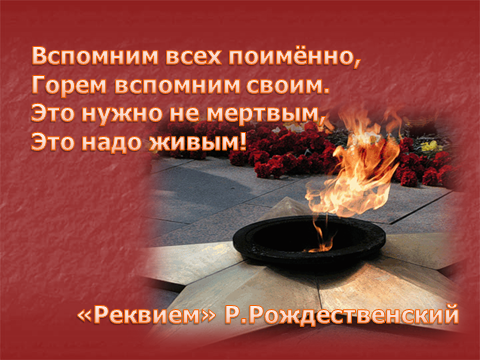 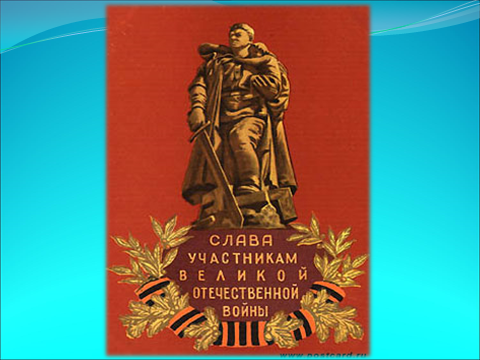 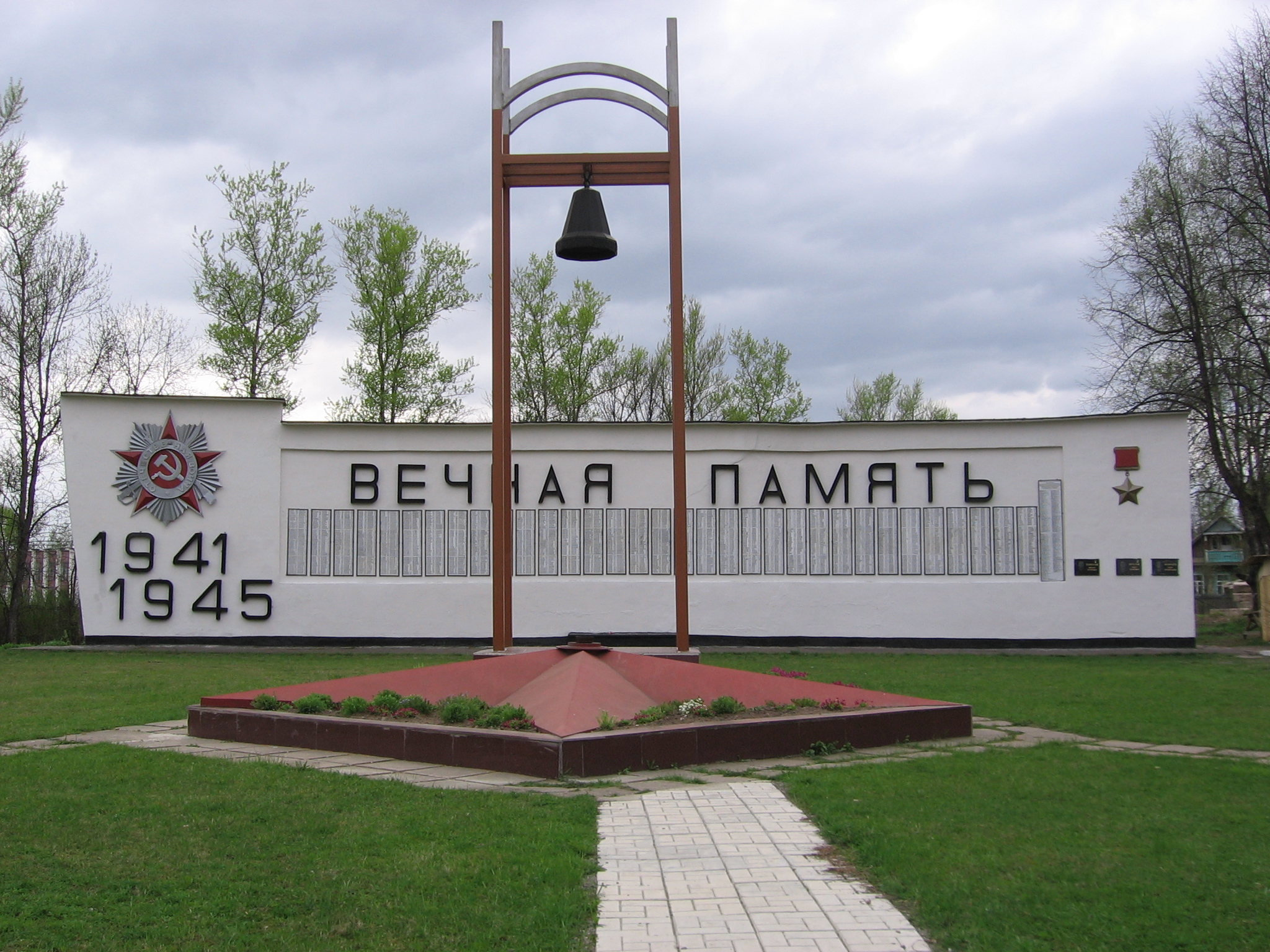 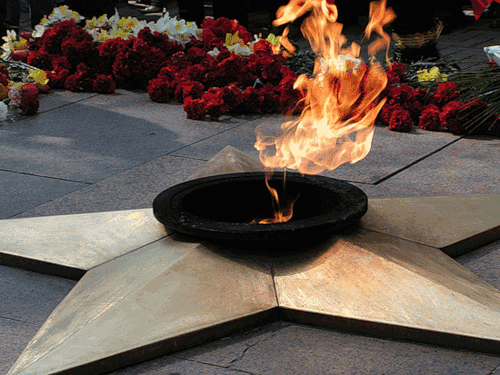 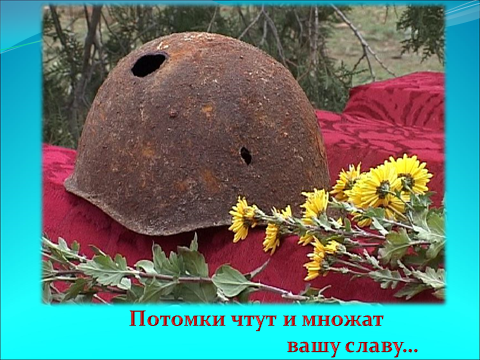 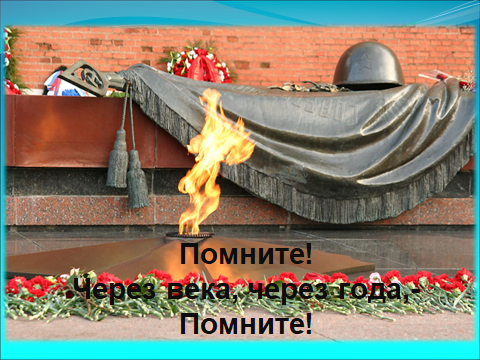